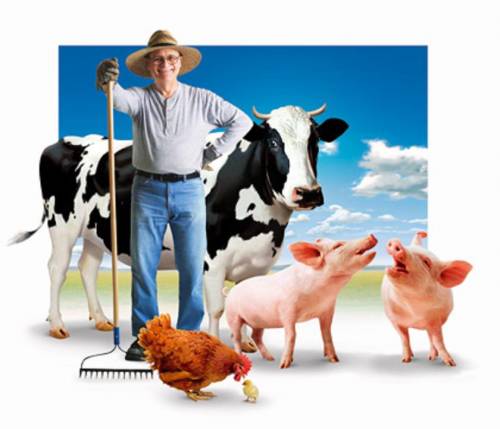 Профессия -фермер
выполнила: Долматова О.А.
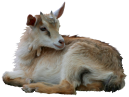 Кто такой Фермер?
— человек, который  владеет  землей или арендует  её, и занимается на  ней сельским хозяйством.
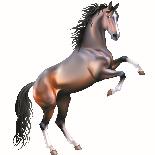 Фермер — интересная профессия. Обычно фермеры это здоровые и сильные люди, не боящиеся труда и работы. 
Жизнь фермера — рядом с животными. Поэтому он должен иметь необходимые знания о предупреждении различных заболеваний. 
Сегодня фермеру надо быть много знающим человеком, чтобы правильно вести фермерское хозяйство  и получать качественные продукты питания.
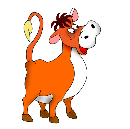 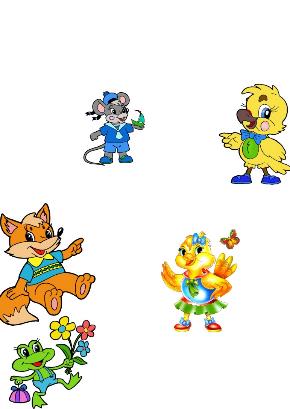 Животноводство 
– это отрасль сельского хозяйства – разведение полезных  сельскохозяйственных животных.
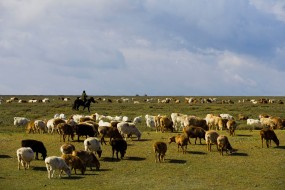 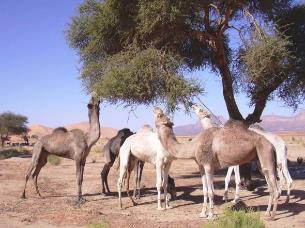 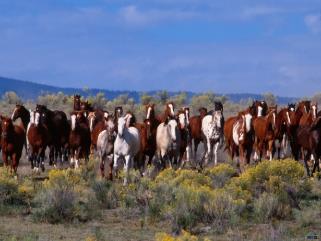 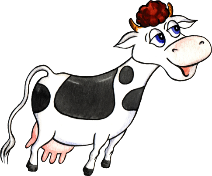 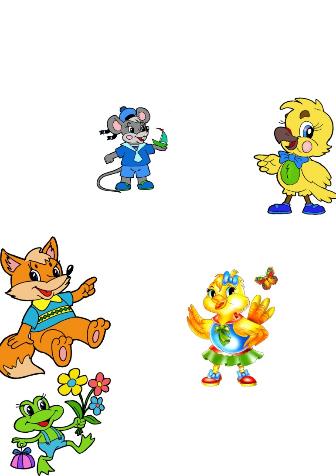 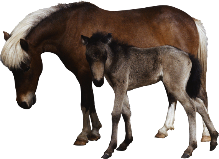 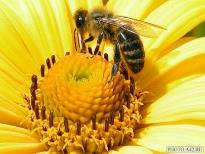 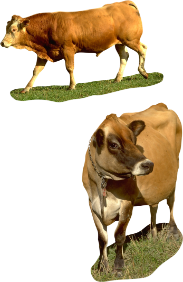 Пчеловодство
Коневодство
Отрасли 
животноводства
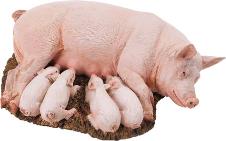 Разведение крупного 
рогатого скота
Свиноводство
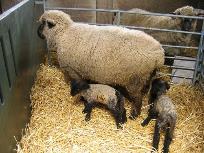 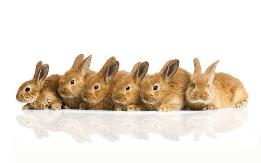 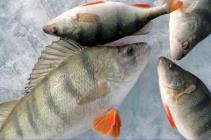 Кролиководство
Разведение мелкого
 рогатого скота
(овцеводство)
Рыбоводство
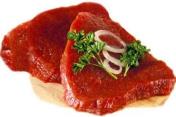 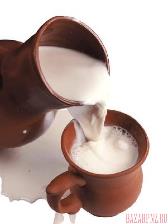 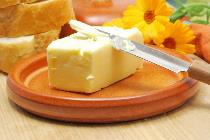 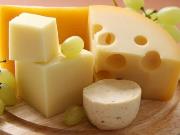 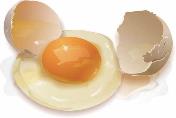 Животные обеспечивают людям продукты питания:  мясо, молоко, яйца, сало, сыр, творог. 
Они поставляют шерсть, пух, меховые шкуры (овчина), щетину, кожу для изготовления тканей, одежды и обуви.
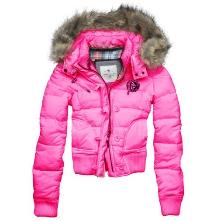 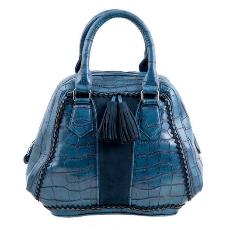 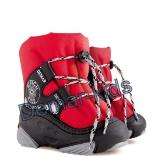 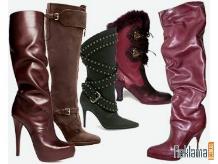 Фермерское хозяйство
Разведение крупного рогатого скота
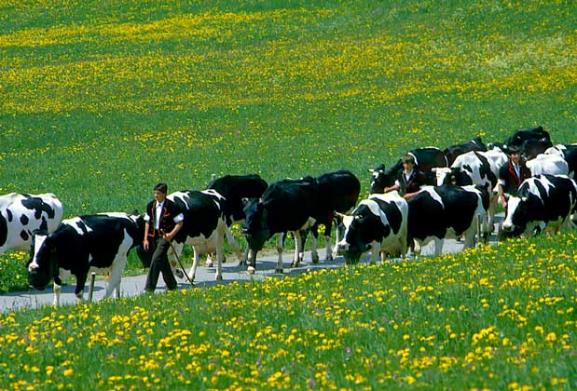 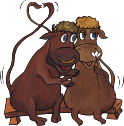 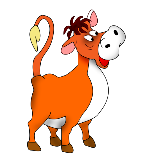 Благодаря корове люди получили возможность лакомиться такими молочными продуктами, как молоко, творог, сметана и др. Корова может давать в год до 20 тыс. л молока.
Коровье молоко является источником самых разнообразных продуктов: сметаны, творога, сливок, разных видов сыра; большого количества кисломолочных продуктов: кефира, айрана, мацони.
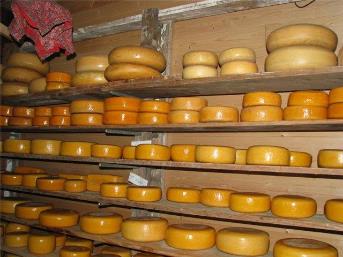 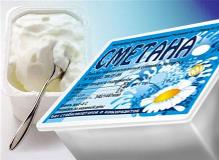 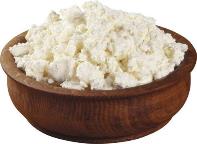 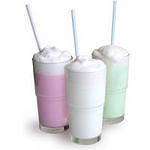 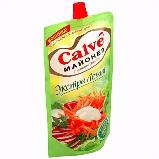 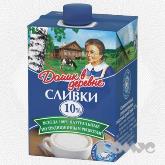 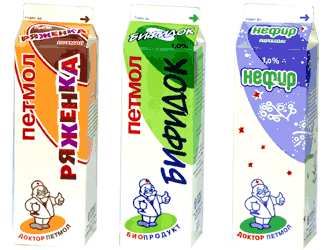 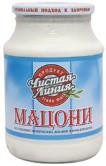 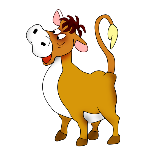 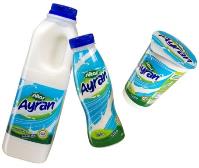 Разведение мелкого рогатого скота (козы и овцы).
Коза - одно из первых животных, которое стало жить рядом с человеком.  Коза – одно из первых животных, одомашненных человеком. Ее приручили за много веков до нашей эры. …
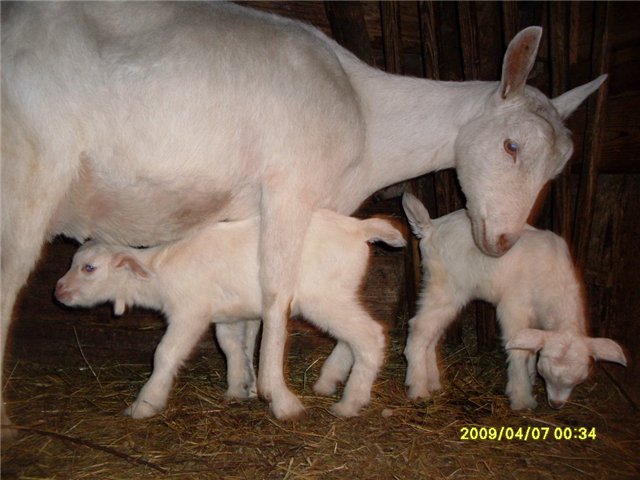 От коз люди получают пух, шерсть, шкуры, молоко, мясо. … Козий жир — отличное средство от простудных заболеваний.
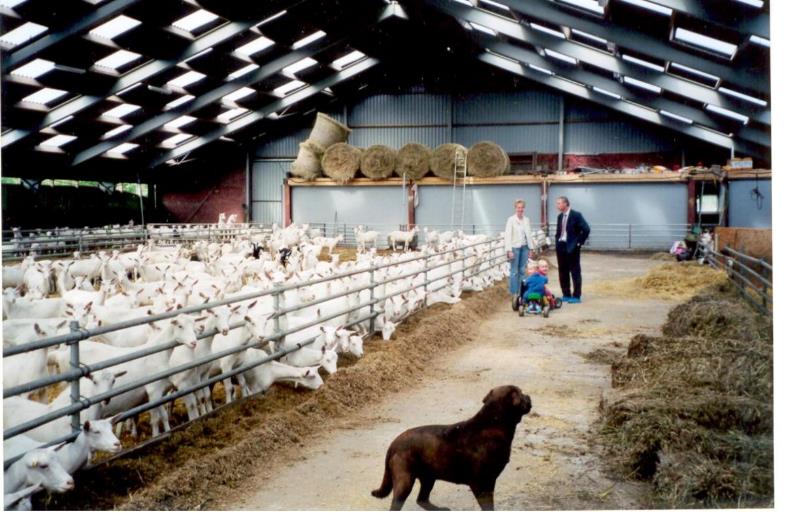 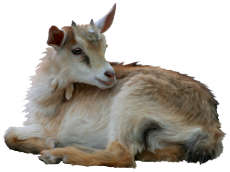 Козы дают молоко своеобразного вкуса, имеющее целебные свойства.
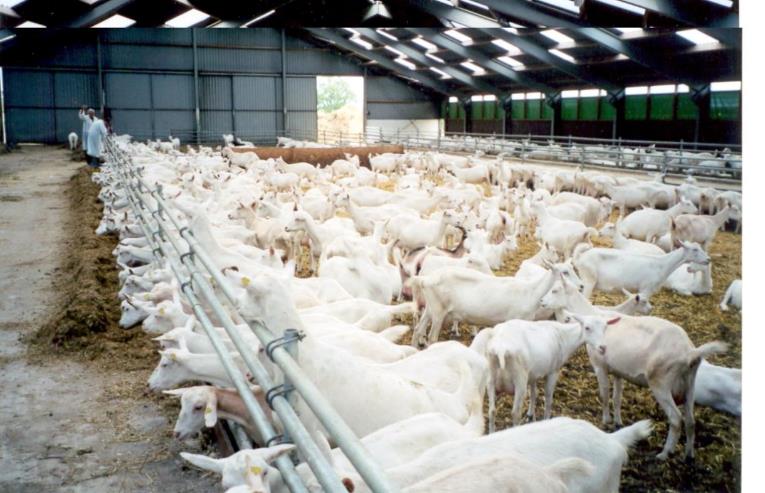 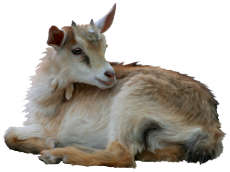 Козий пух исключительно тонкий, мягкий и шелковистый. Из него вяжут очень тонкие, но удивительно теплые вещи.
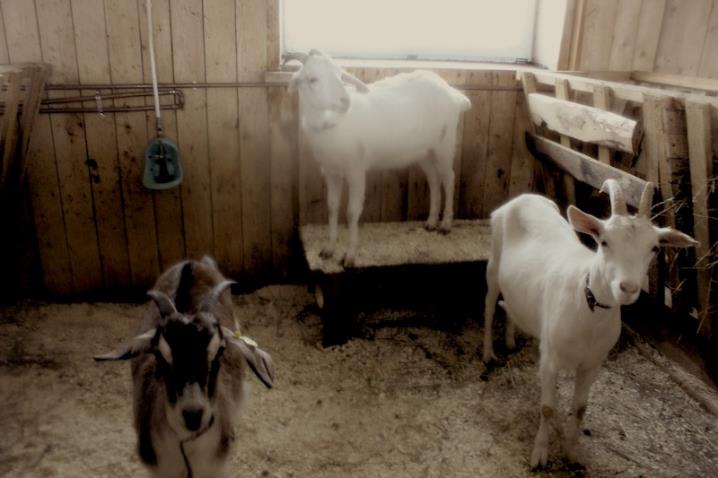 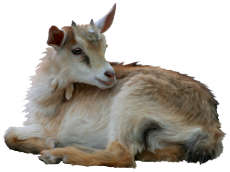 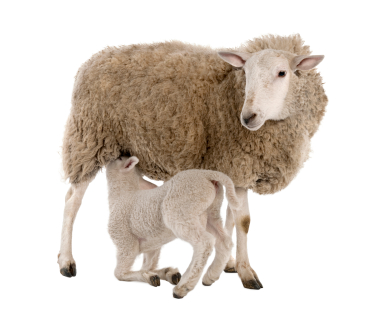 Разведение мелкого рогатого скота (козы и овцы).
Овцы  дают человеку мясо, шерсть, молоко, жир, смушки и овчину. … Во всем мире — до 350 пород овец.
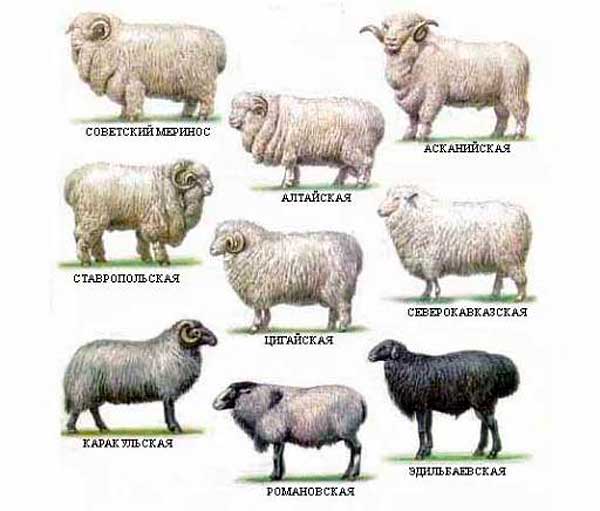 Свиноводство
Свиней разводят на свиноводческих фермах.
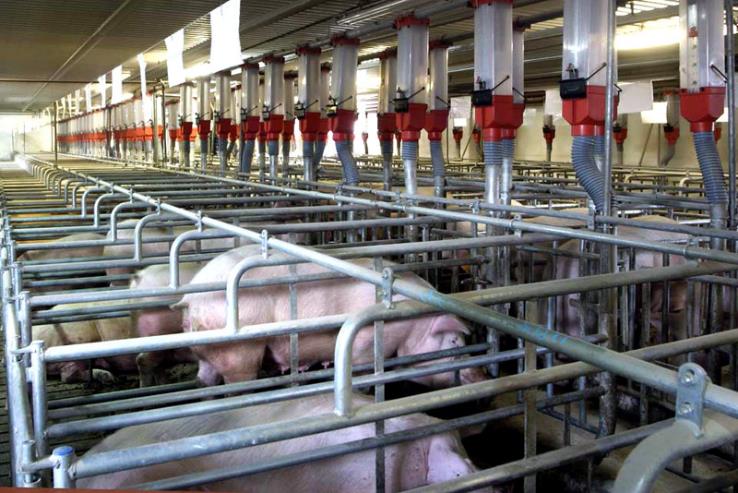 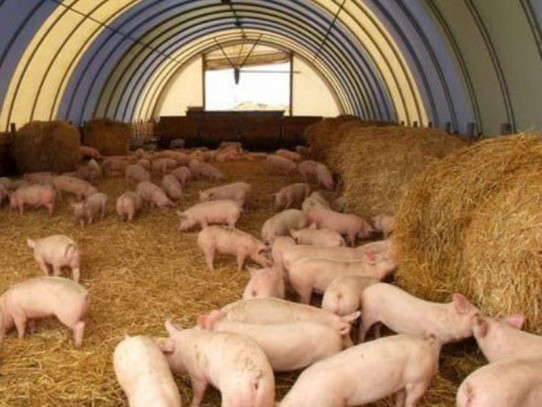 Свиноводство – популярная отрасль животноводческого хозяйства, потому что свиньи дают человеку необходимую для жизни продукцию: мясо, сало, кожу и др.
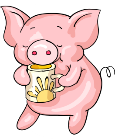 Коневодство.
Лошадей разводят на конезаводах.
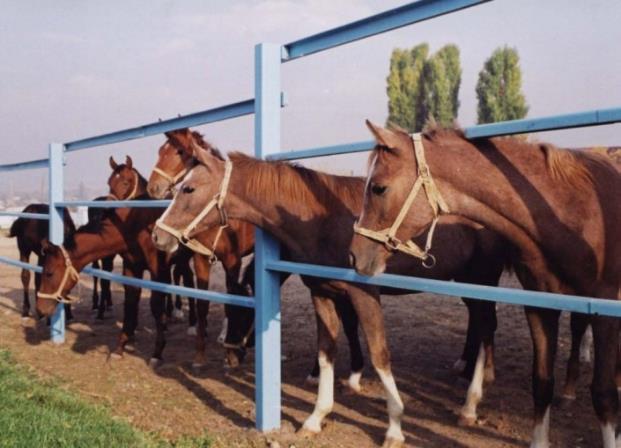 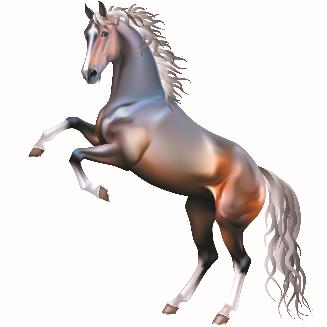 Конь дал человеку силу.
Лошади - это не просто увлечение, это смысл жизни. В них восхитительно все - красота, обаяние, благородство, преданность, грация, сила. От общения с лошадьми человек получает массу позитивной энергии, которая дарит заряд бодрости и хорошее настроение.
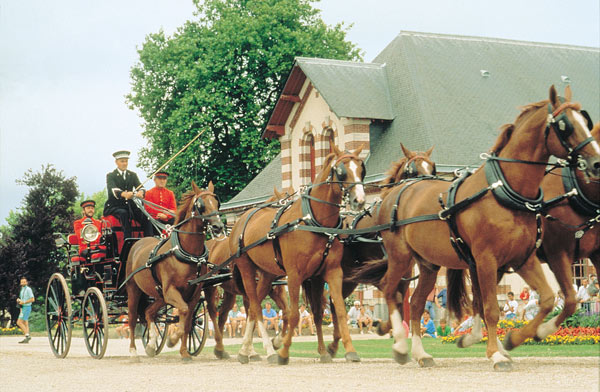 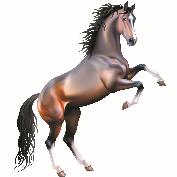 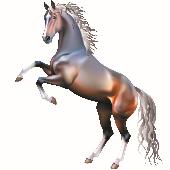 Кролиководство.
Кроликов разводят ради вкусного мяса, красивого и теплого пуха и меха.
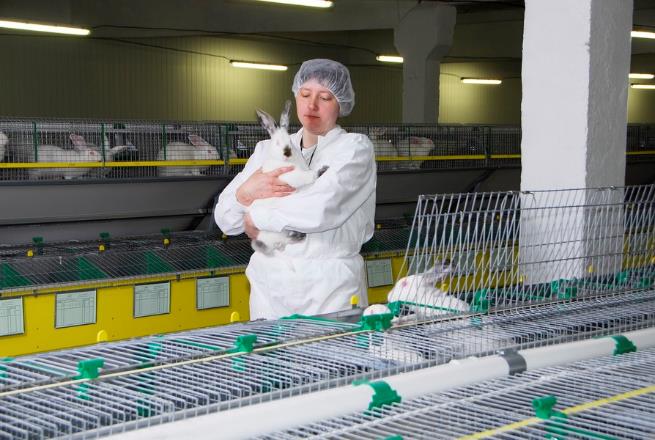 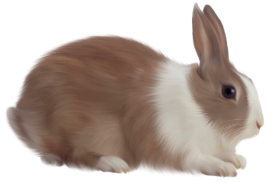 Кролики сравнительно нетребовательны к условиям содержания и кормления. Их можно разводить на ограниченной площади. Благодаря густому меху кролики не нуждаются в теплом помещении и могут весь год находиться в наружных клетках.
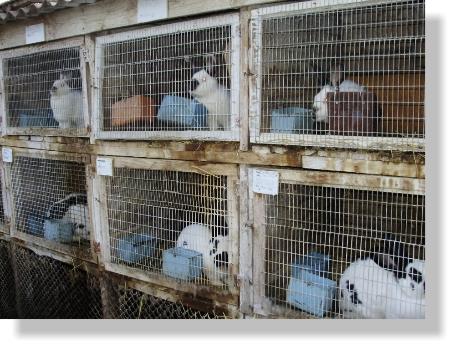 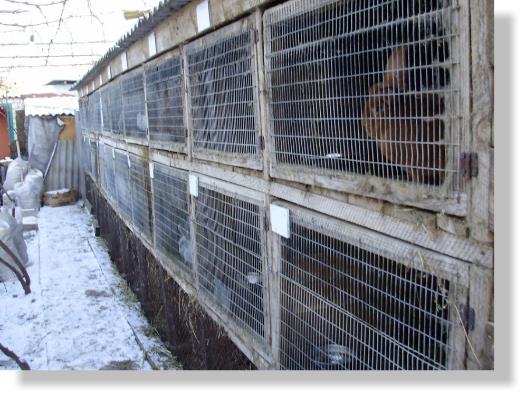 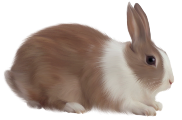 Птицеводство
Домашние птицы – это куры, гуси, индейки, утки.
От домашней птицы получают:  яйцо; мясо;  перо и пух;  помет.
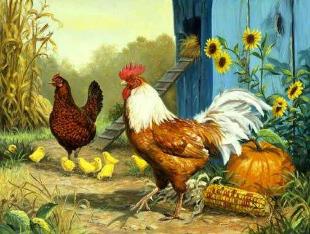 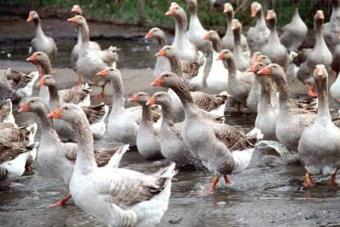 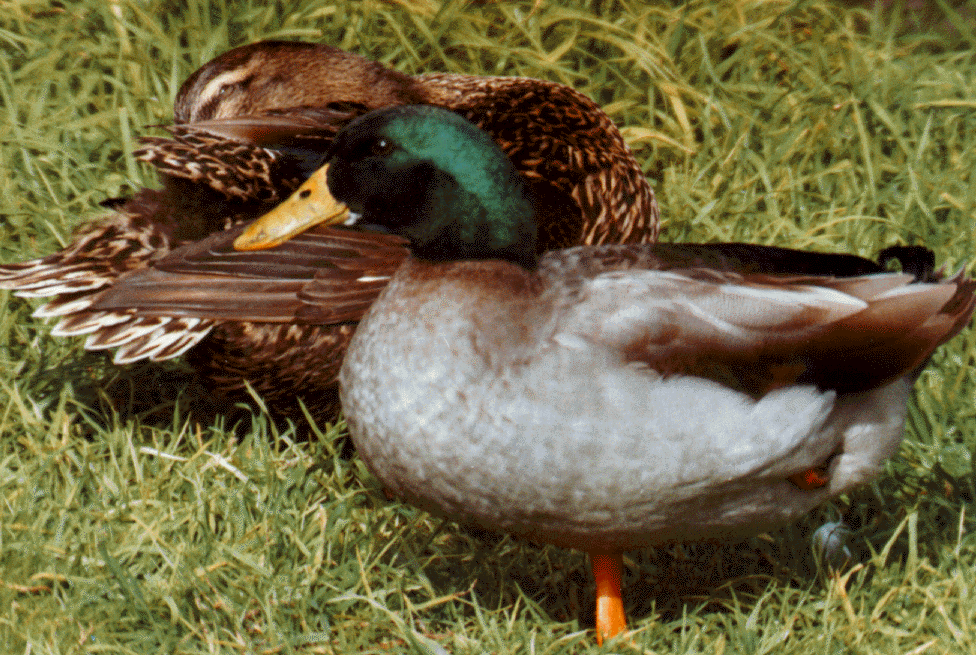 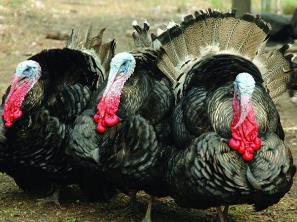 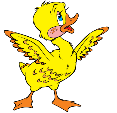 В фермерском хозяйстве выгодно разводить домашнюю птицу— это большое подспорье в обеспечении  семьи полноценными продуктами питания и дополнительный источник доходов от реализации излишка яиц и мяса птицы на рынке.
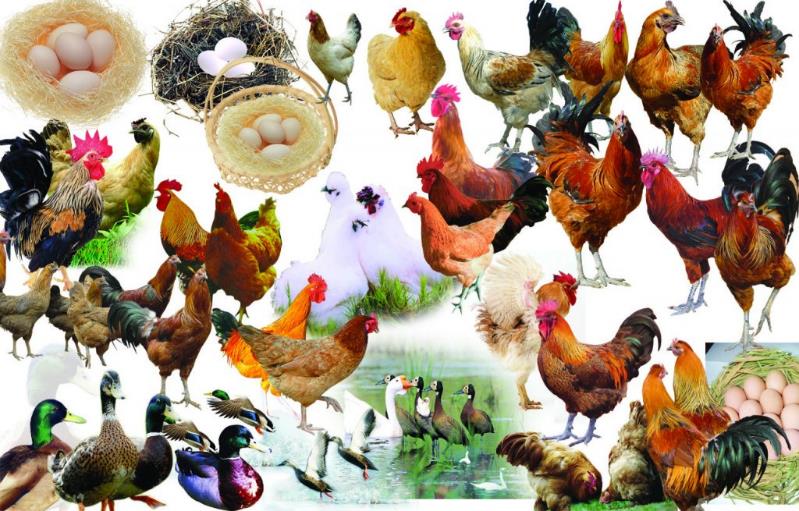 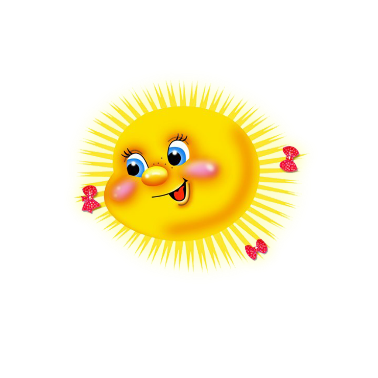 Что нового мы узнали?
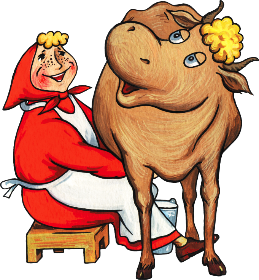 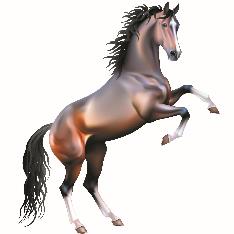